The Ice Age
CGC 1D1

Mr. Zapfe
Cenozoic Era
Final changes occurred which gave Canada’s landforms their present shape
Continuing collision of North American and Pacific Plates completed the formation of the Rocky Mountains
During the last 2 million years, Canada and much of the world experienced an Ice Age
Cenozoic Era Continued
Ice sheets cover much of North America
Human beings develop
Age of mammals
Modern forms of life evolve
Ice Age
Period of time when freezing temperatures created ice sheets across the continents
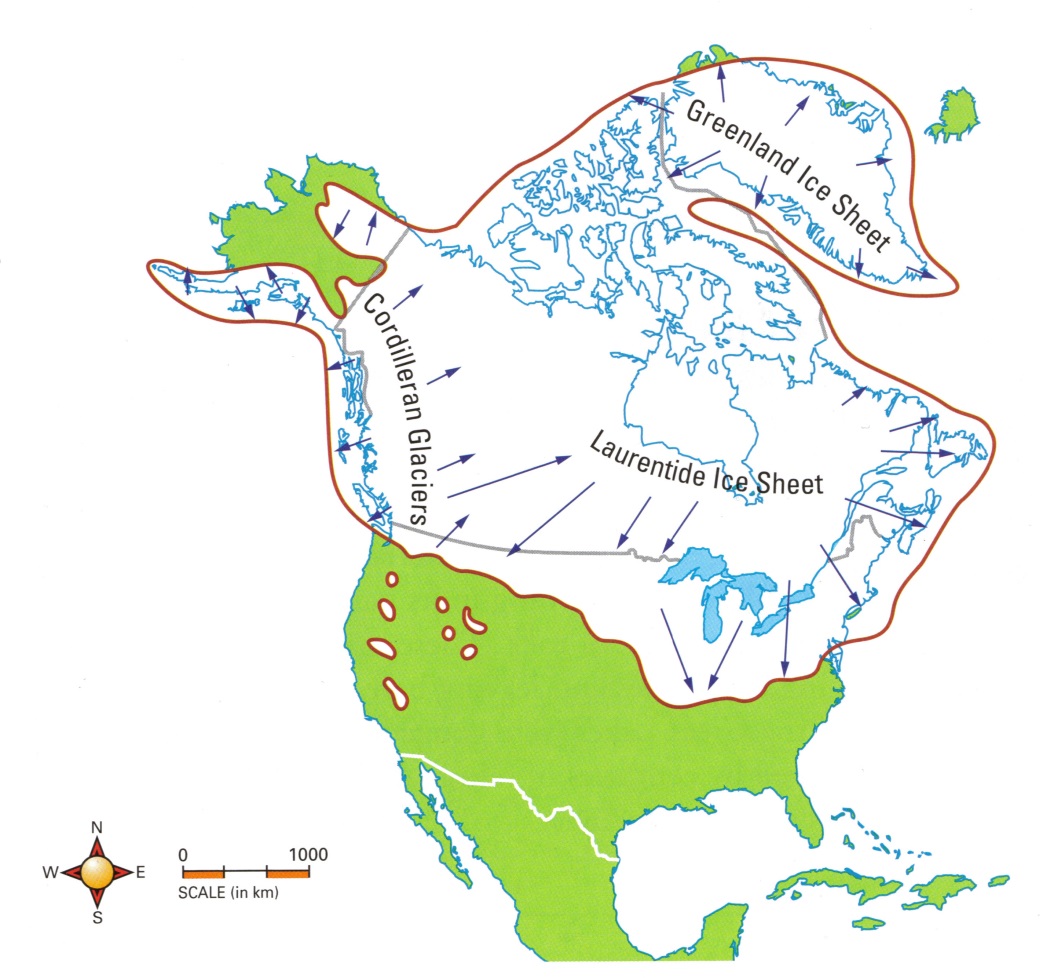 Ice Age
The ice age created huge masses of ice called glaciers
As glaciers moved, their actions were like giant earth-moving machines, scraping and gouging the land they covered
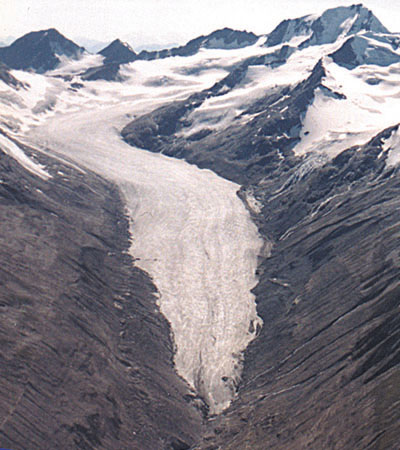 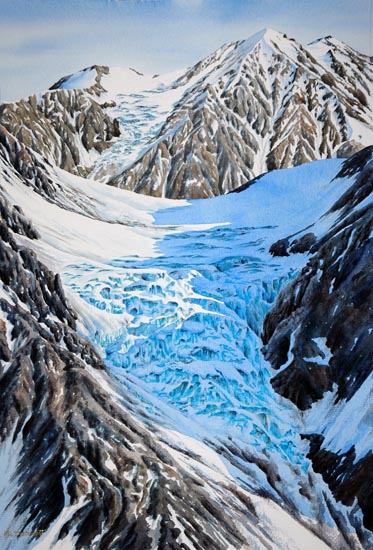 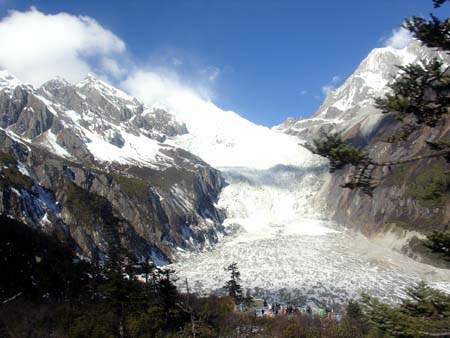 Effects of Glaciation
Like the forces of erosion, the movement of glaciers carves and gouges the landscape, but also deposits sediments of clay, silt, sand and gravel to form a variety of depositional features
Because this happened recently (in geologic time) glaciation has had an enormous effect on Canada’s geography setting the current pattern of rivers, hills and plains
Types of Glaciers
Alpine Glaciers
Glaciers found in mountainous regions
Move from areas of high elevation to low elevation under the force of gravity
Movement usually only a few cm a year
Continental Glaciers
Glaciers that spread out to cover a large portion of the continent
Move under their own weight
Types of Glaciers Continued
Advance or retreat of a glacier is determined by the balance between ice build-up and ice melt
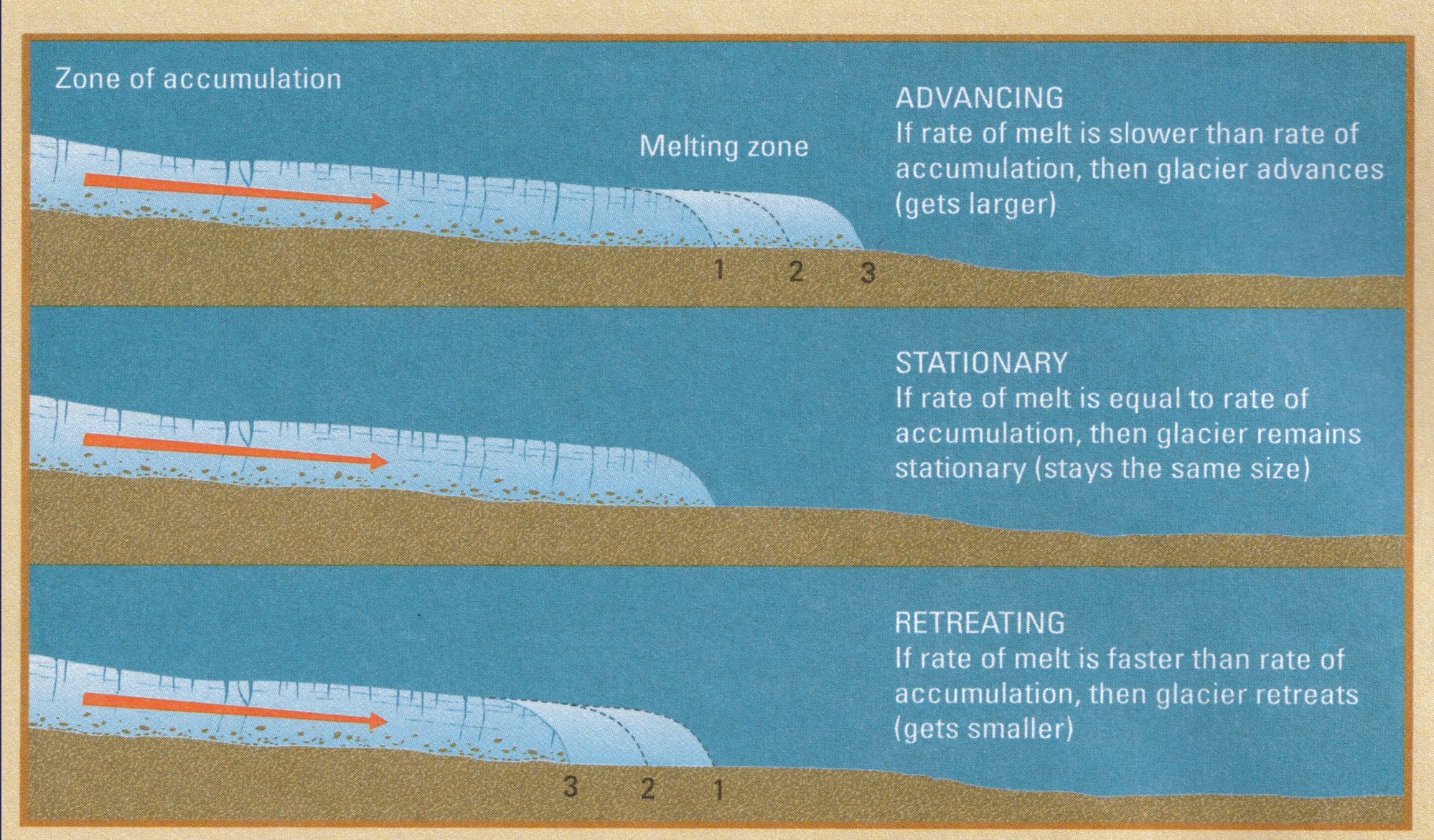 Erosional Features Created By Glaciers
U-Shaped Valleys
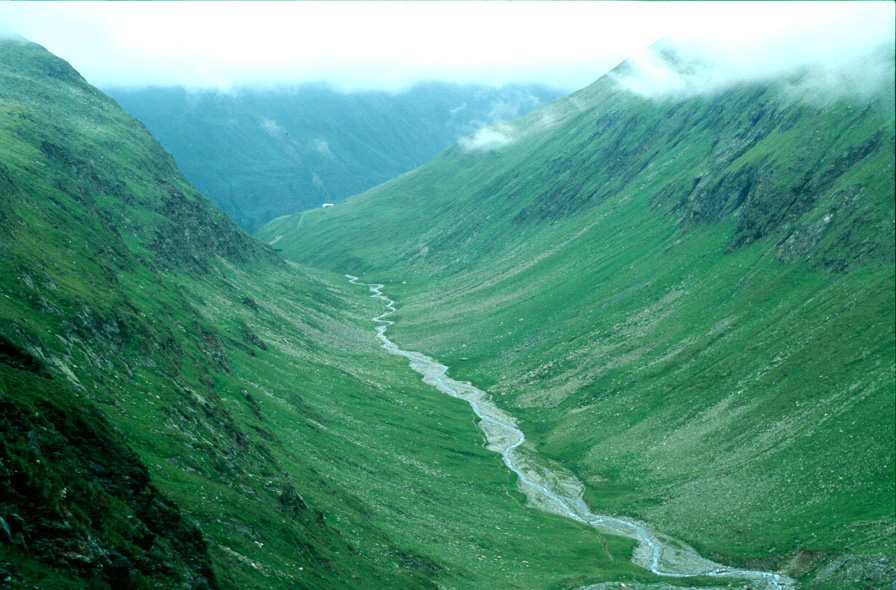 [Speaker Notes: Jasper Alberta]
Striations
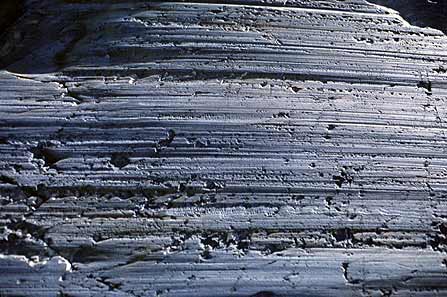 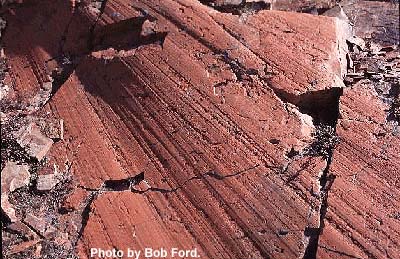 [Speaker Notes: Indian Peaks, Utah]
Glacial Spillways
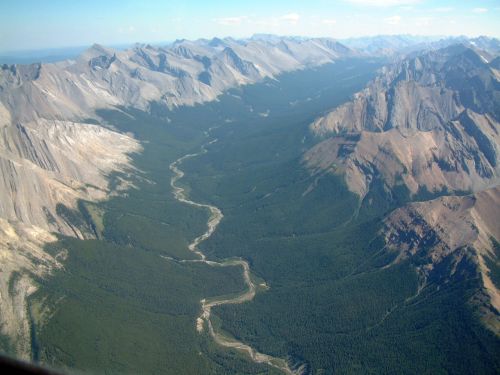 [Speaker Notes: Jasper Alta]
Misfit Streams
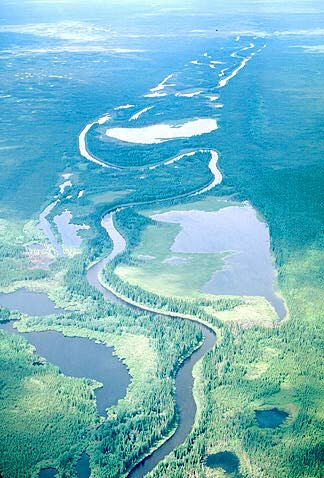 [Speaker Notes: Sachigo River, ON]
Cirques and Alpine Glacial Features
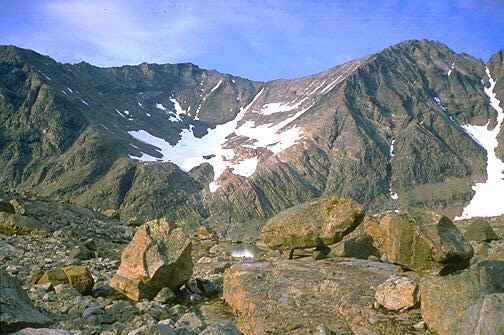 [Speaker Notes: Labrador]
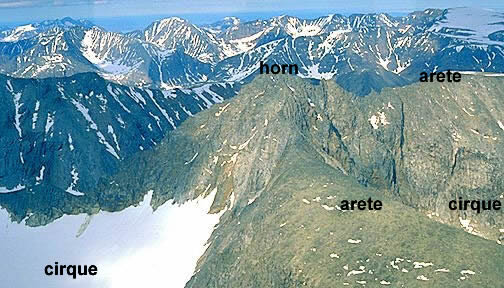 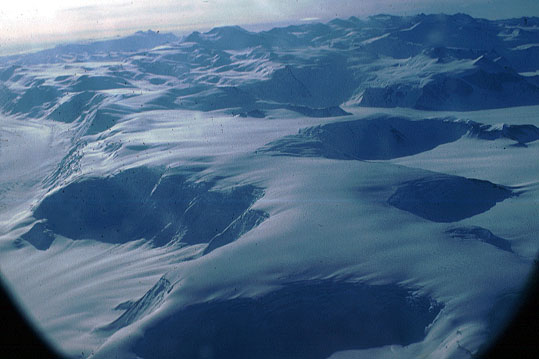 [Speaker Notes: Antarctic Cirques]
Depositional Glacial Landforms
Glacial Erratics
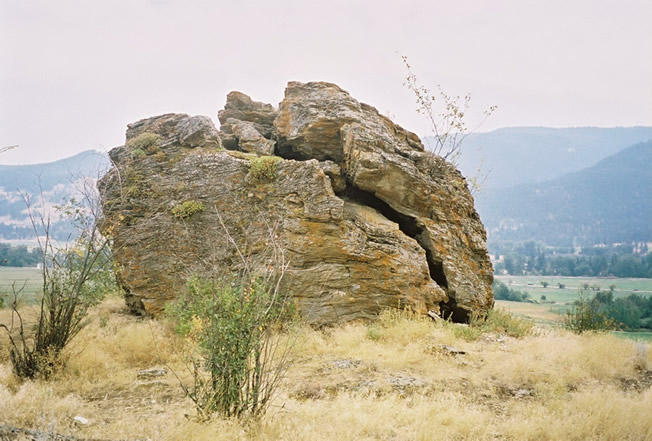 [Speaker Notes: Vernon BC]
Glacial Till and Till plains
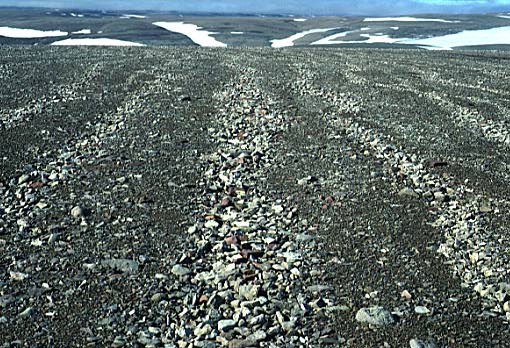 Moraines
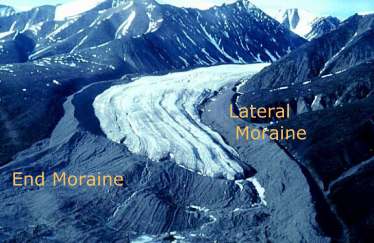 Drumlins
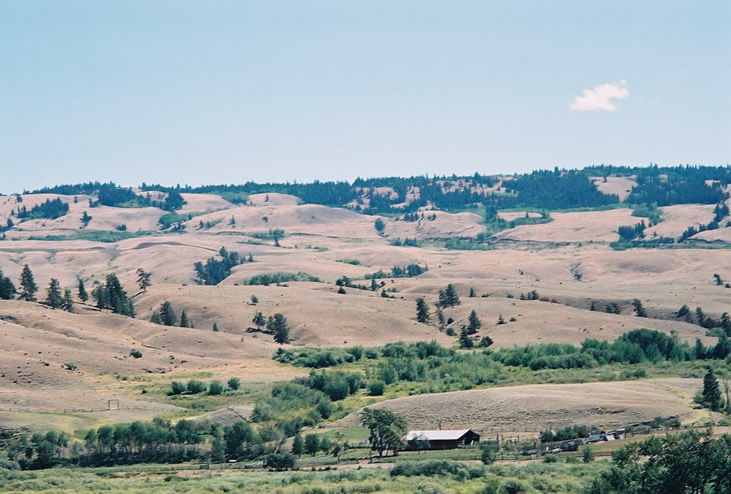 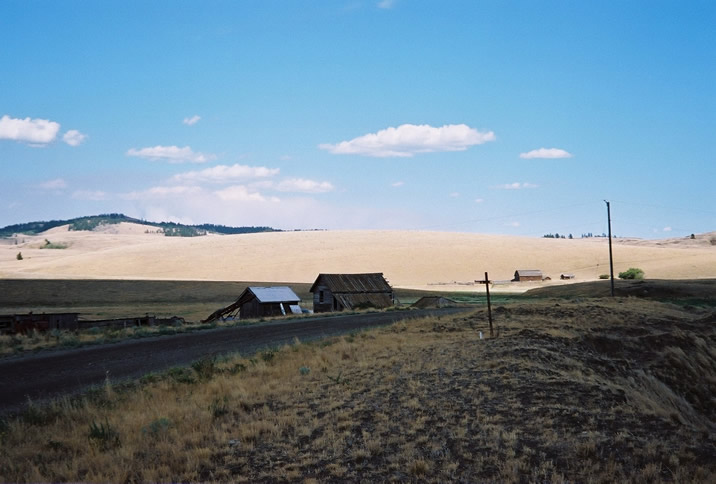 [Speaker Notes: Near Kamloops BC]
Eskers
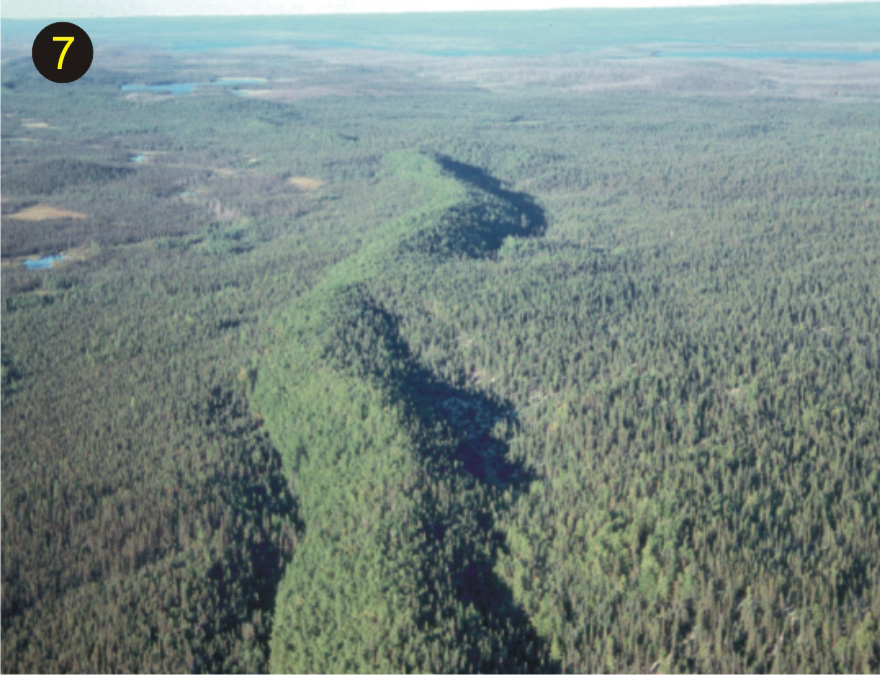 Kettle Lakes
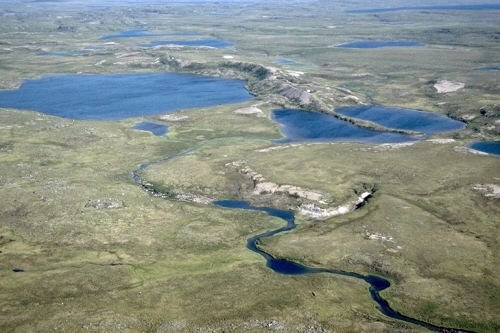 [Speaker Notes: Nunavut]